Урок русского языка в 3 классе
Программа « Школа России»
Автор: Лебедева Валентина Николаевна.
МКОУ « Маковская ООШ «
Выберите слова, обозначающие предметы.
Словарная работа:
Списать, вставить пропущенные буквы, обозначить в словах ударение, подчеркнуть орфограммы:

С*обака, ч*сы, ж*раф, к*но, утю*, п*нал, к*тёнок, к*нфеты.
Словарная работа:
Проверьте:

Собака, часы, жираф, кино, утюг, пенал, котёнок, конфеты.

Что объединяет все эти слова?
Её высочествоИмя Существительное
Имя Существительное
Отвечает на вопросы Кто? Что?;
Обозначает предмет;
Бывает мужского, женского, среднего рода;
Изменяется по числам;
Изменяется по падежам.
Имя существительноеочень удивительное!На вопросы КТО? И ЧТО? отвечать оно должно.Женский род запомню яи скажу « ОНА, МОЯ».И запомню род мужскойи опять скажу « ОН, МОЙ».Средний род «ОНО, МОЁ»-Это правило твоё!
Склонение существительных:
Именительный падеж  КТО? ЧТО?
Родительный падеж      КОГО? ЧЕГО?
Дательный падеж           КОМУ? ЧЕМУ?
Винительный падеж       КОГО? ЧТО?
Творительный падеж      КЕМ? ЧЕМ?
Предложный падеж        О КОМ? О ЧЁМ?
Задание: просклоняйте существительныеВЕСНА, ЗЕМЛЯ.
Зрительно- слуховой диктант:
Густой туман стоит над лесом. На липе висят золотые листья. С берёзы упал прозрачный листок.

Задание: подчеркнуть имена существительные прямой линией.
Проверьте!
Густой туман стоит над лесом. На липе висят золотые листья. С берёзы упал прозрачный листок.

Определите падеж имён существительных.
Чудак-математик в Германии жил.
Он хлеб с колбасою случайно сложил.
Затем результат положил себе в рот.
Вот так человек изобрёл бутерброт.


Где спрятались имена существительные?
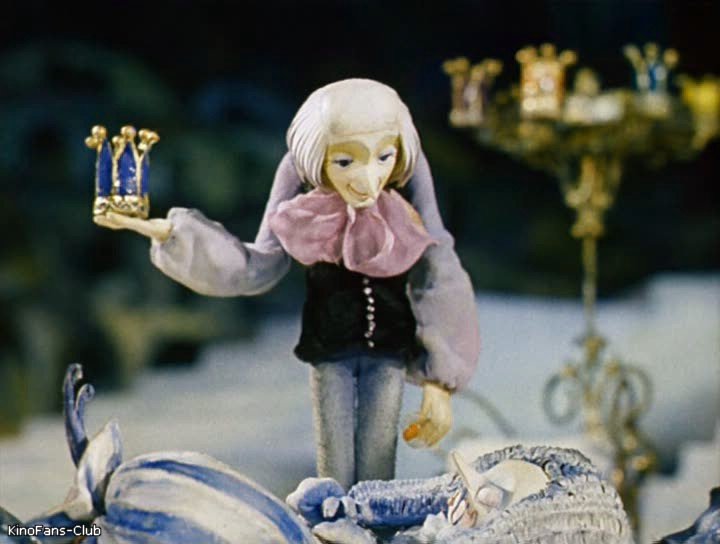 Итог урока:
Что нового вы узнали на уроке? 
Что вам особенно запомнилось?
Спасибо за урок!!!